WELCOME
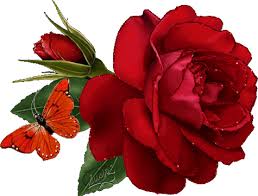 TEACHER’S IDENTITY
Kartick Chandra Ray
Asst. Teacher
Sarapole Rupdia GPS.
Sadar, Jessore
LESSON IDENTIFICATION
Subject :English
Class : Five
Lesson : Seven
Today’s lesson : Unit  B
LEARNING OUTCOMES
1.5.1 Ss will be able to read the text with proper pronunciation
3.1.1 Ss will be able to ask and answer WH questions
PICTURE SHOWING
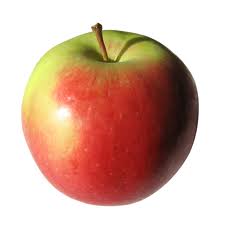 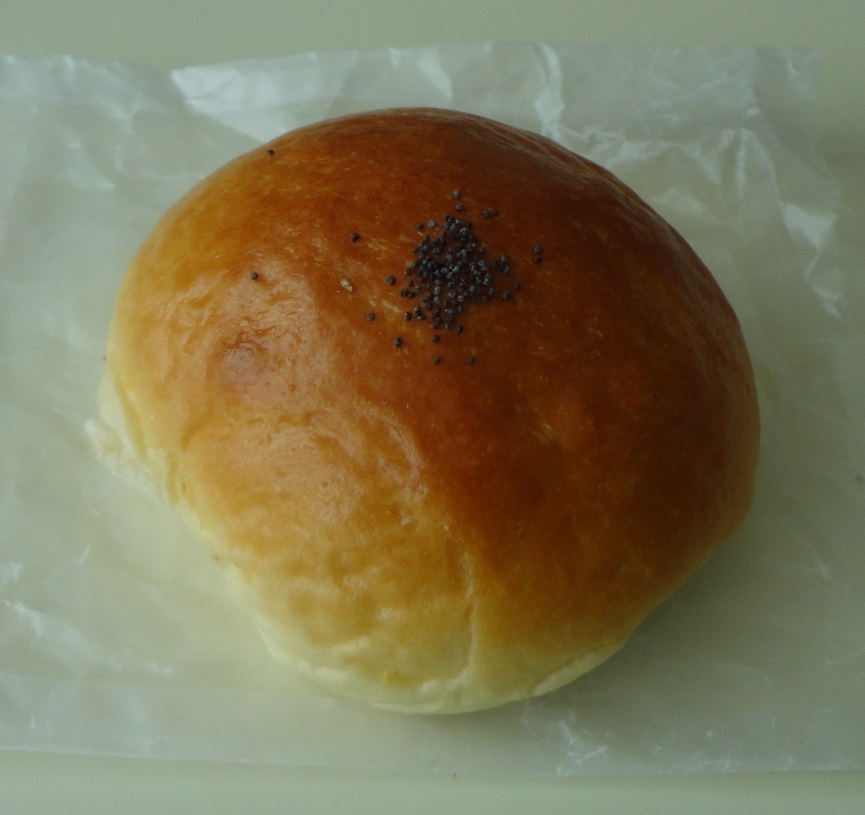 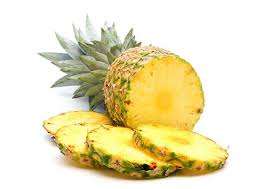 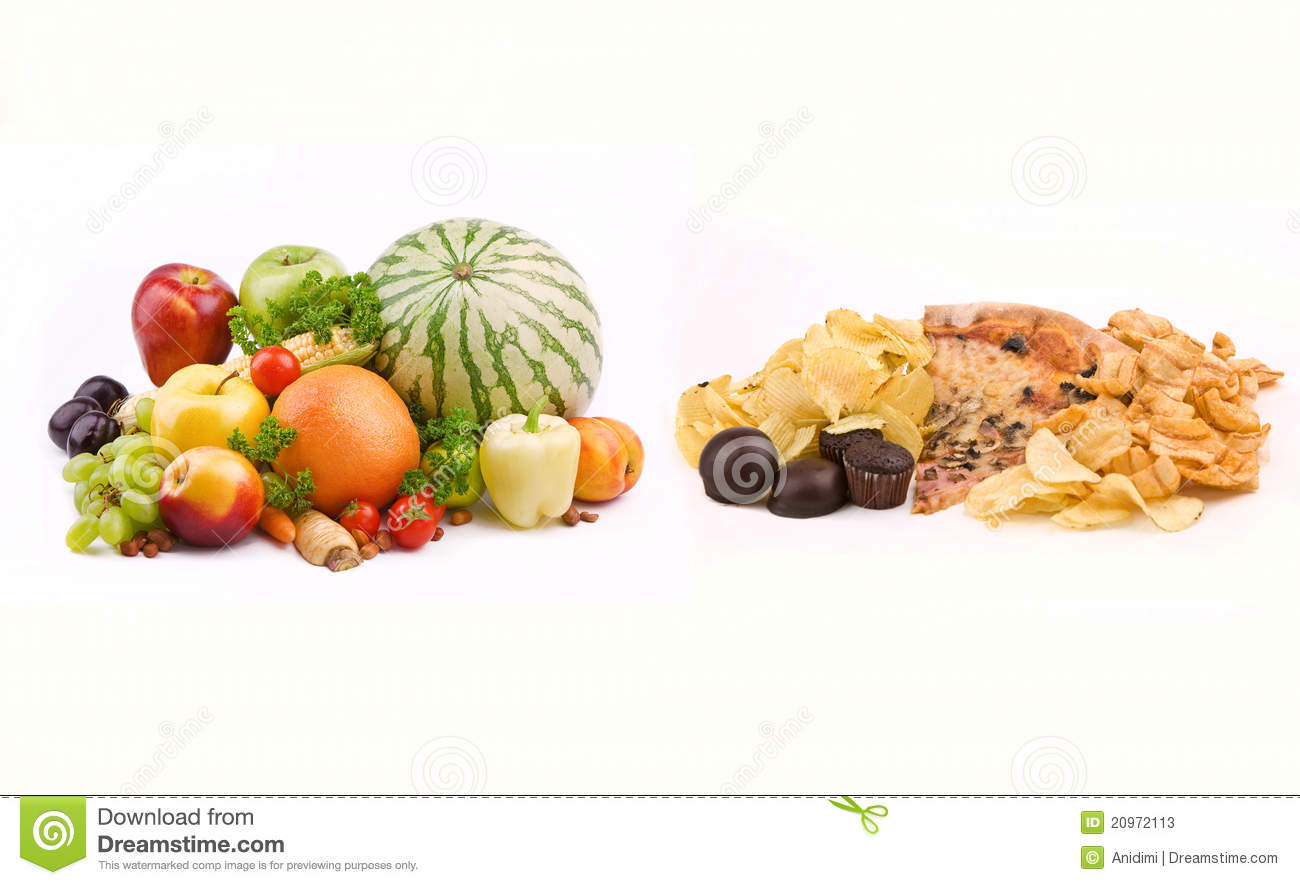 Different kinds foods
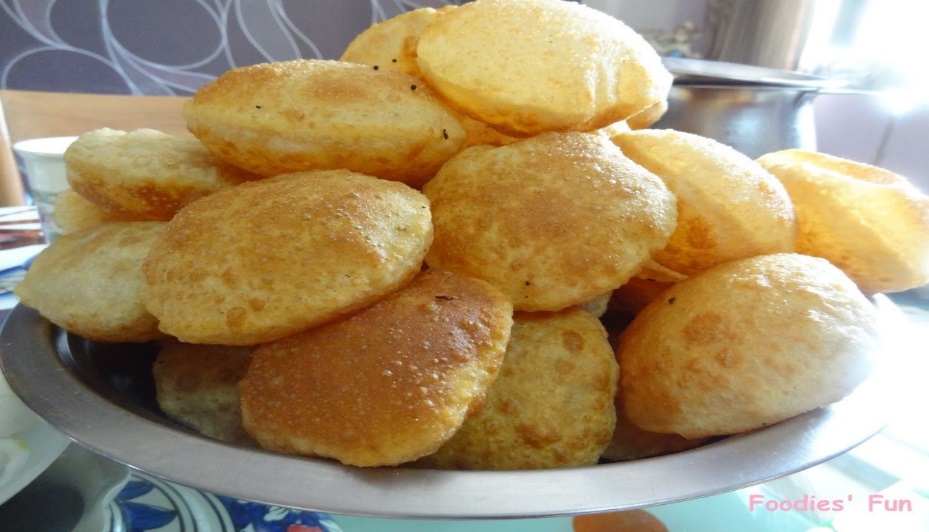 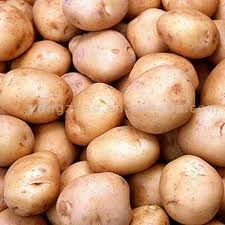 Potato
Luci
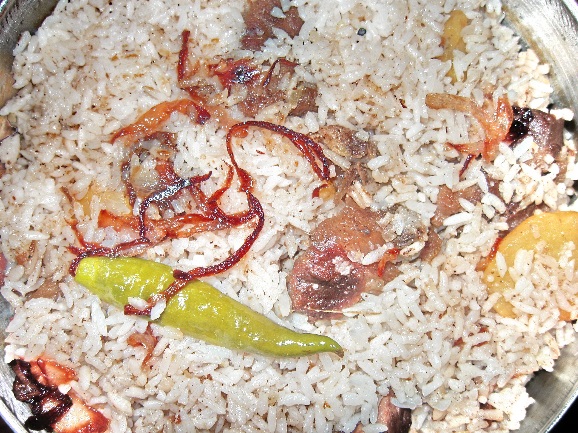 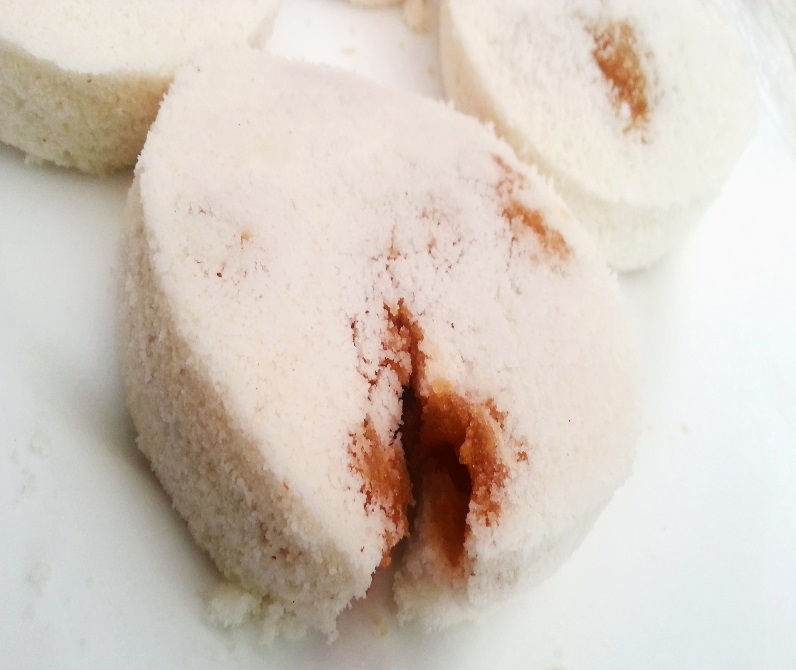 Rice
Cake
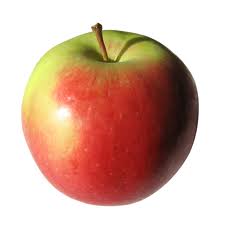 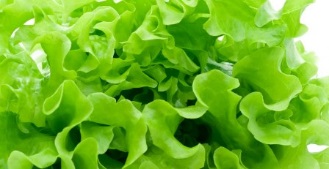 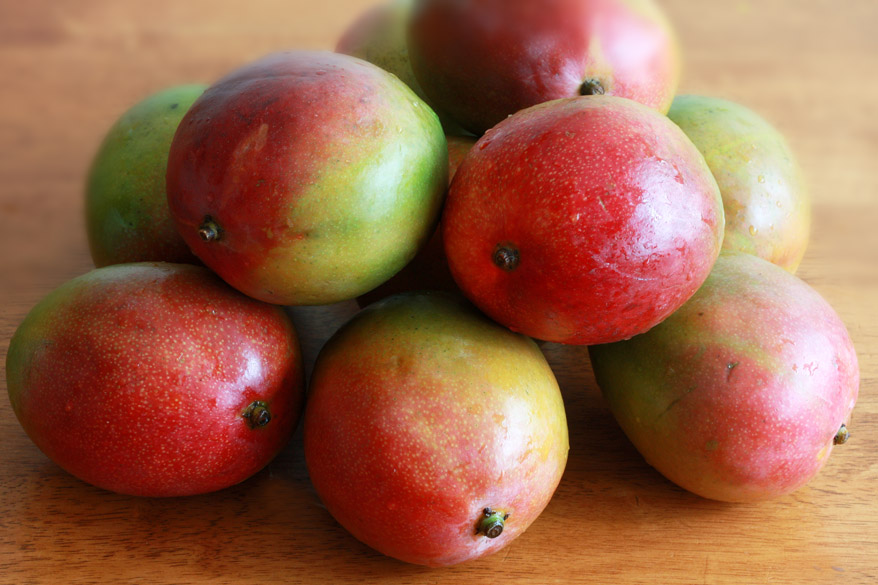 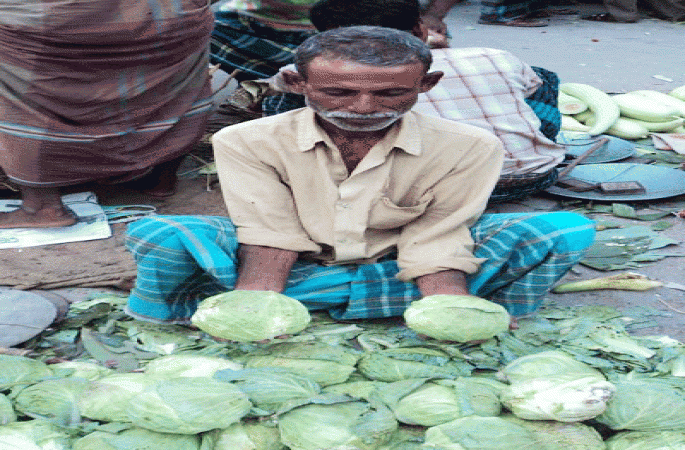 Fruits and vegetables
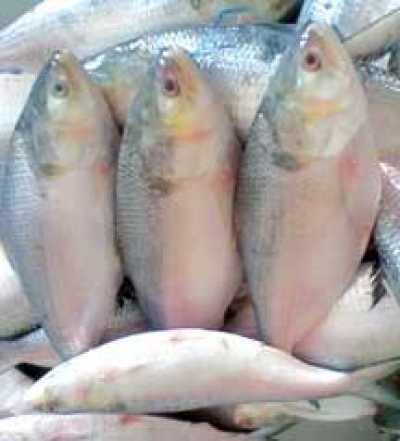 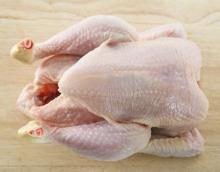 Meat
Fish
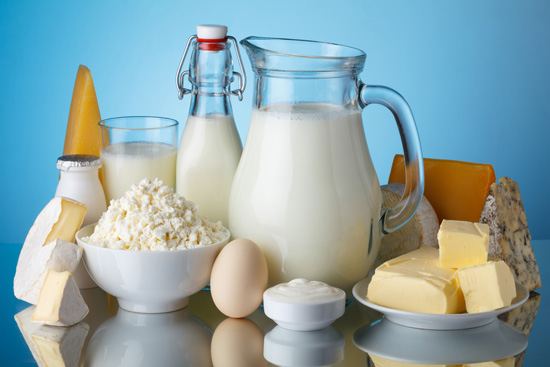 Dairy products
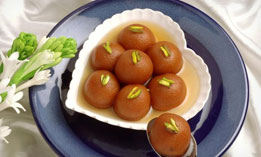 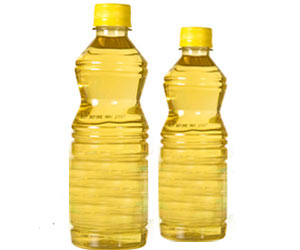 Oil
Sweet
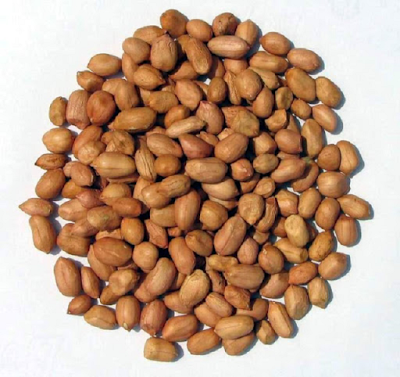 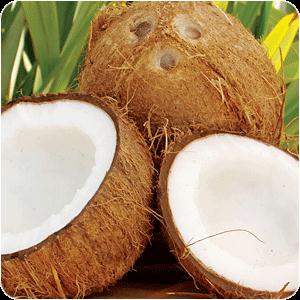 Coconut
Nut
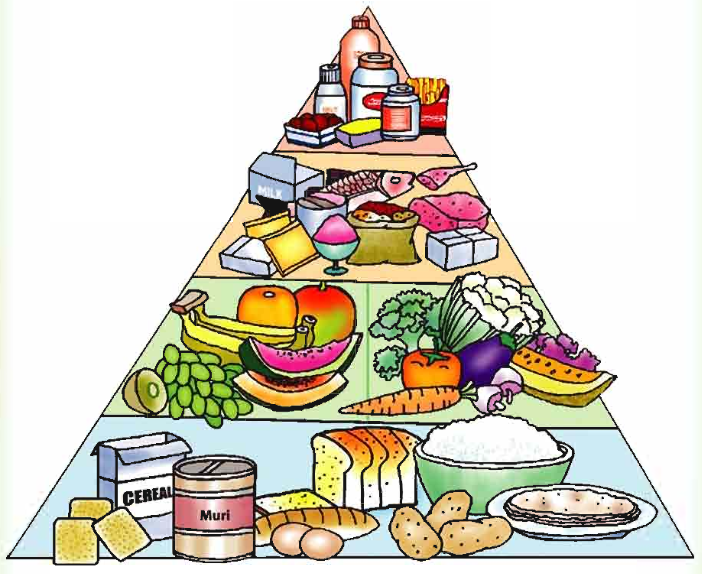 Food Pyramid
Cheese
Lichi
Tomato
Rice
Yogurt
Chips
Carrots
Guava
Vegetables
Fruits
Snacks
Cereals
Dairy
GROUP WARK
GROUP 1 AND 2 : Make a list of 	fruits and vegetables
GROUP 3 AND 4 : Make a list of foods 	which are bad for our health
STUDENTS’ PAIR WORK
I WILL MAKE THE STUDENTS 20 PAIRS
ASK AND ANSWER
TEACHER’S READING
Vocabulary
Cereals
Pyramid
Moderately
Plenty
STUDENT’S READING
STUDENTS’ READING IN LOW VOICE
TASK
What is a food pyramid ?
Which food should we eat regularly ?
What is the most important meal of the day ?
THANKS
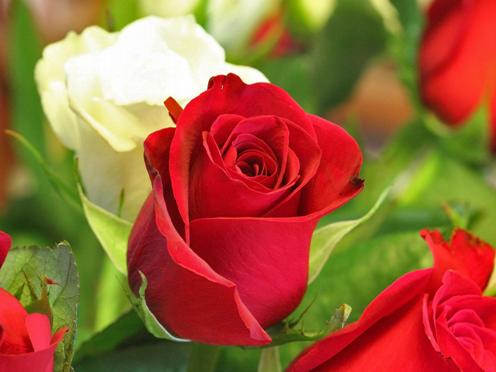